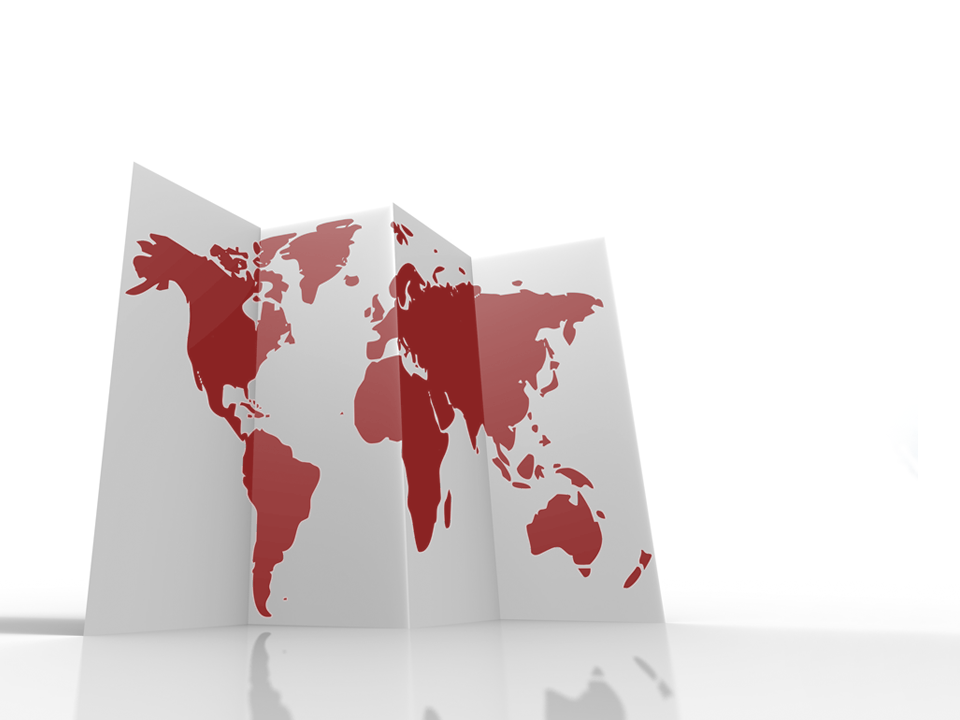 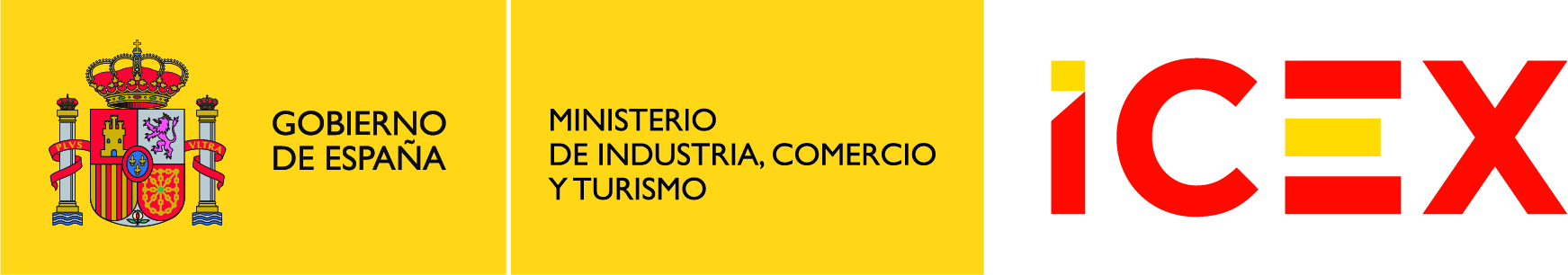 At the service of internationalisation
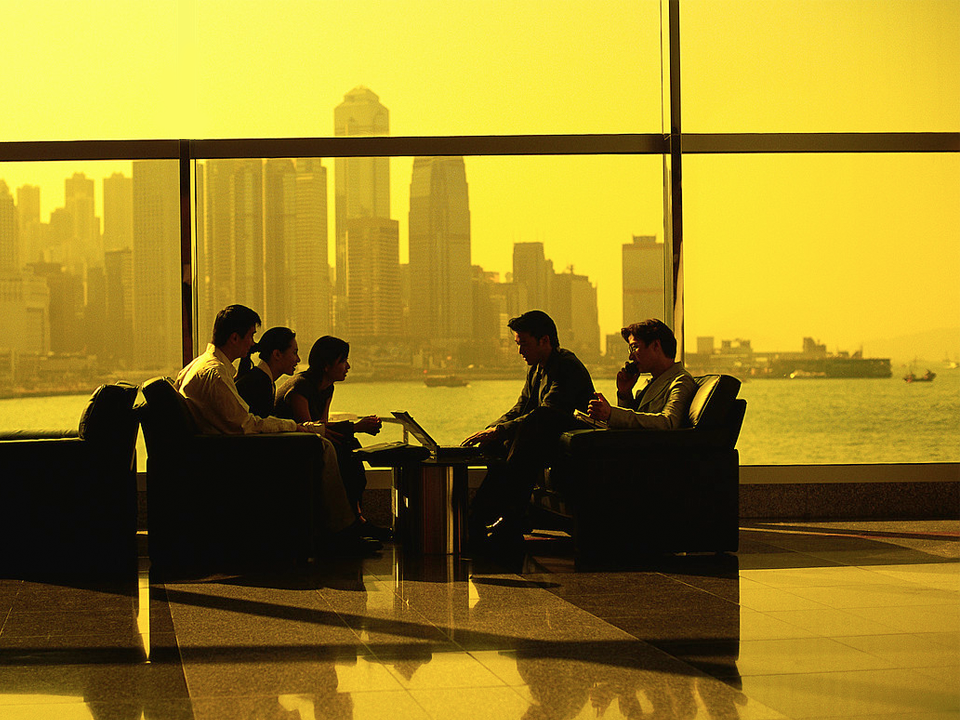 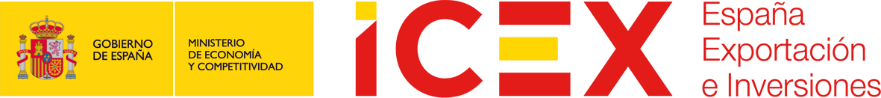 ICEX has:
A VISION: to continue being a key reference in the support system for internationalisation, reinforcing its position and ensuring the reliability and trustworthiness that companies require.

A MISSION: to support companies, the training of professionals and the attraction of foreign investment to enhance the internationalisation of the Spanish economy and accelerate a more inclusive and sustainable economic growth, with high quality employment.
A COMMAND: to optimise the use of public and private resources to maximise efficiency in the services provided to companies in terms of its impact.
2
Vision, mission, command
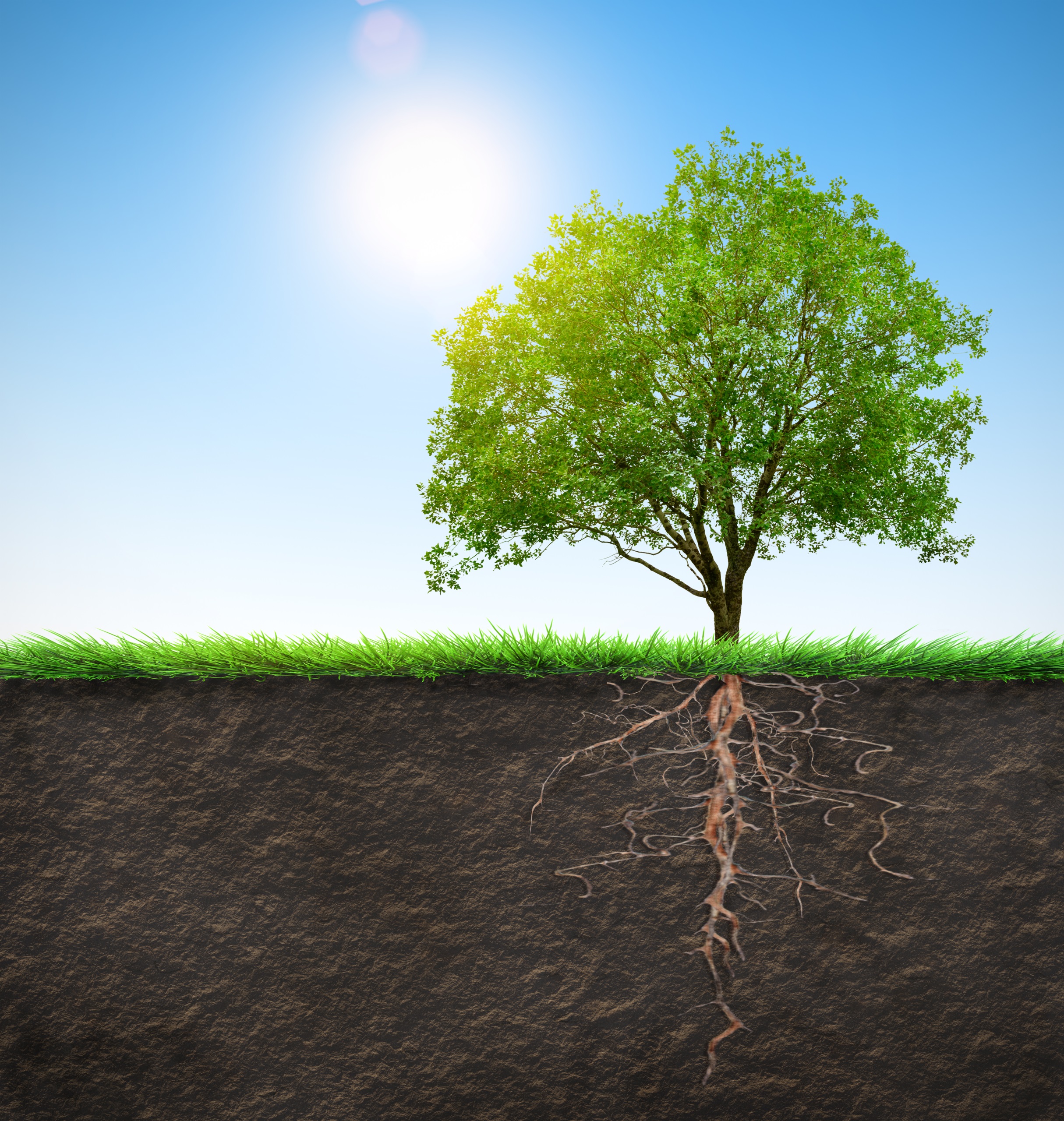 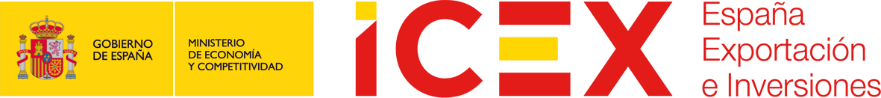 Our Values:
TO SUPPORT companies, the training of professionals and the attraction of foreign investment to enhance the internationalisation of the Spanish economy and 
TO ACCELERATE a more INCLUSIVE and SUSTAINABLE economic growth, 
with quality employment.
3
3
Values
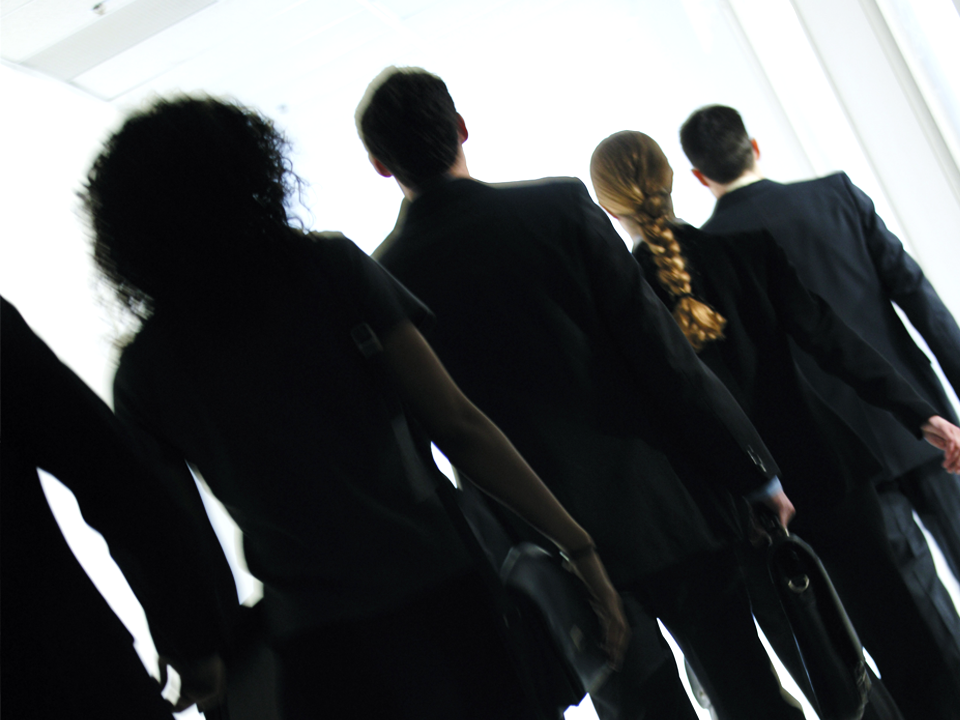 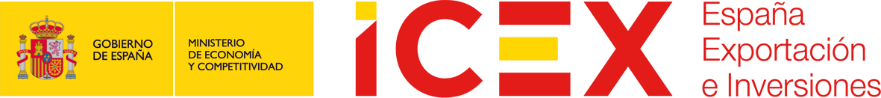 Accompained bythe most experienced team
Over 600 specialisedprofessionals all over the world.
4
The team
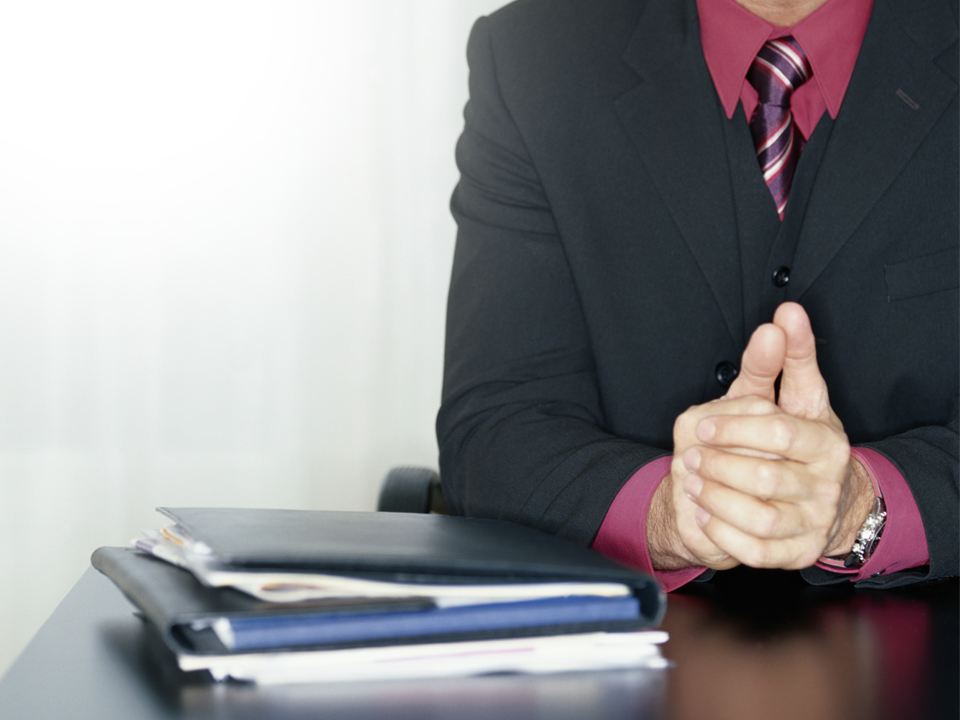 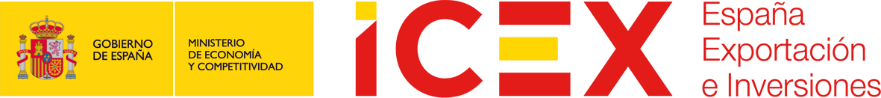 In close contact 
with companies
31 Territorial and Provincial 
Commercial Offices in Spain.
5
Close contact
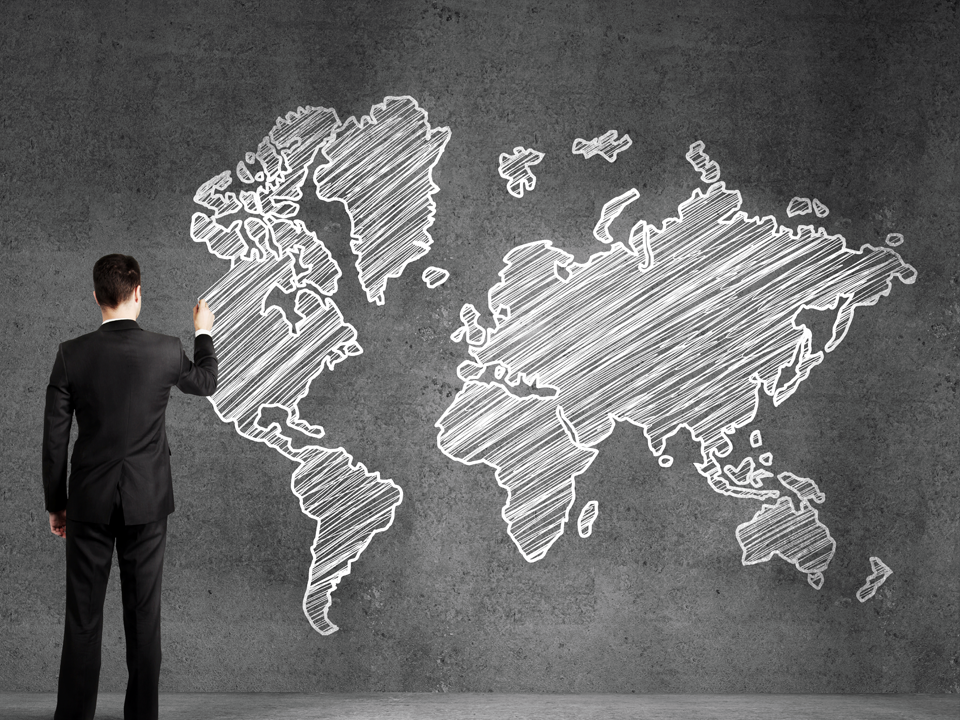 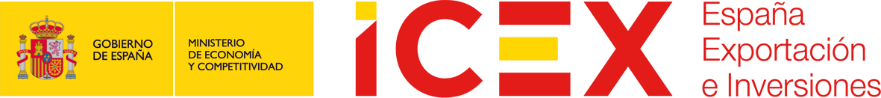 Taking companiesto all five continents
Hand in hand with 100 Spanish Economic and Commercial Offices all over the world, creating the largest foreign network.
6
Foreign network
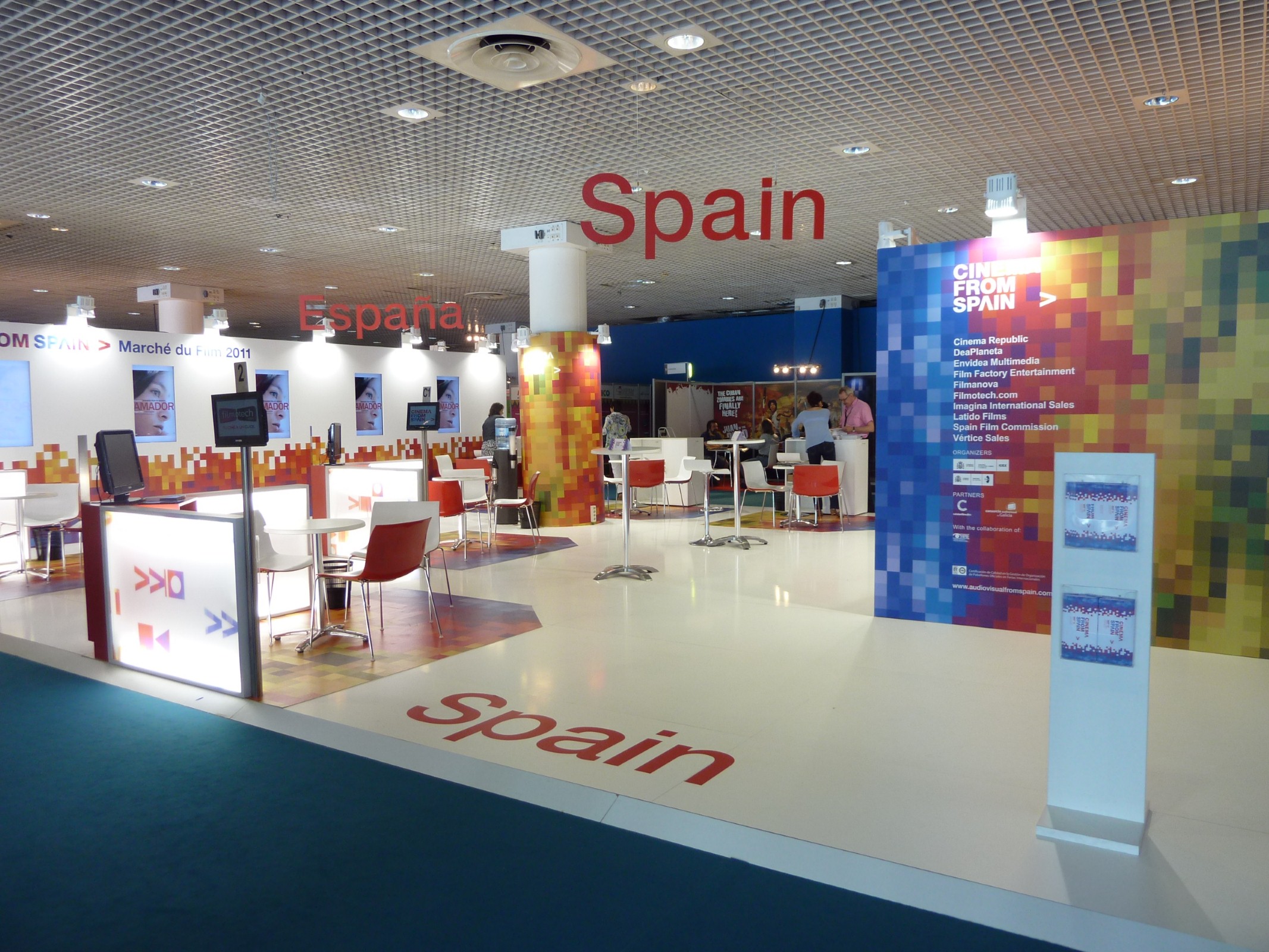 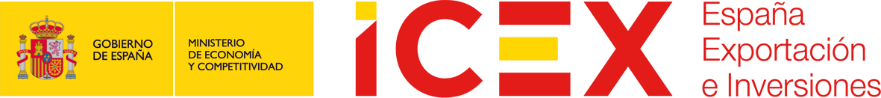 954 activities every yearwith the participation of 22,577 companies.

Custom services for companies providing 1,340 services every year. 

Customised advice for every case in response to 50,920 queries every year. 

71 sector-specific
internationalisation plans every year.
7
Exports
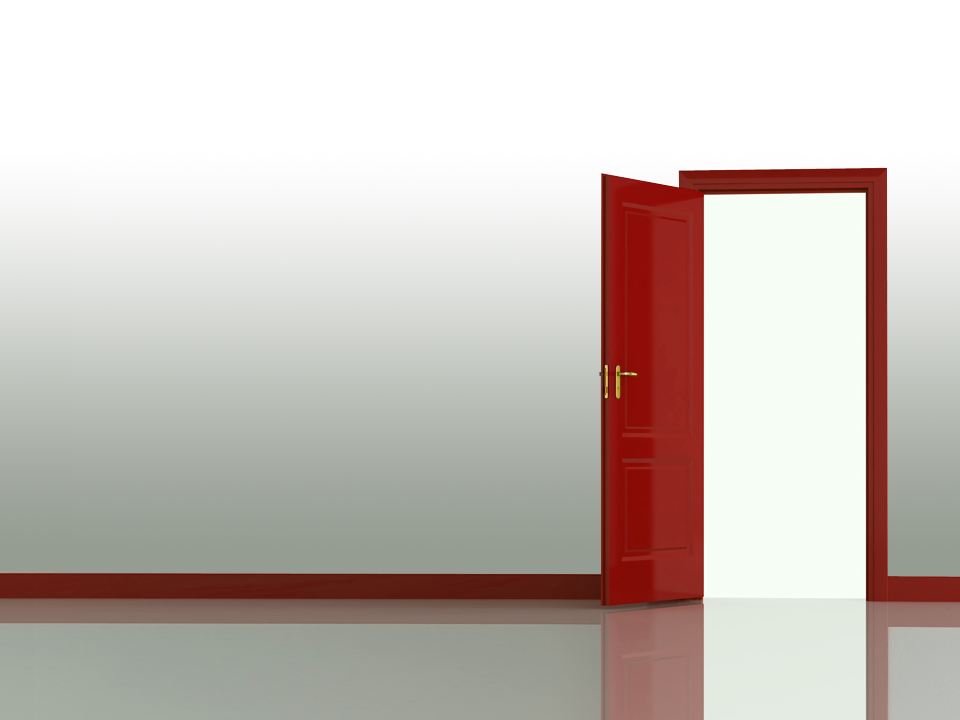 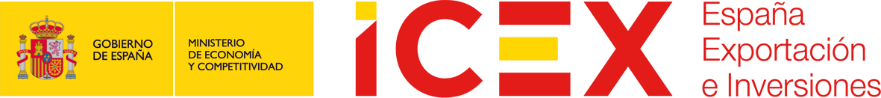 We cooperate

with chambers of commerce, regional authorities and business organisations…

… in order to create synergies and enhance internationalisation capacity.
8
Cooperation
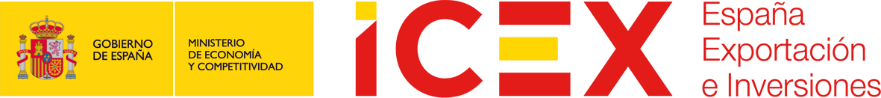 96
2
actions at trade fairs in 18 countries, with 1,137 business participations and 884 beneficiary companies.
Business Meetings with strong institutional support, with the participation of 375 Spanish and local companies.
69
15
trade missions with participation in 145 business actions.
Multilateral Partnership Meetings Technical Workshops, with strong institutional support.
293
291
activities such as promotional campaigns, technical seminars, exhibitions and public relations initiatives.
new companies participating in 
the ICEX Next programme..
10.23
1,343
Customised services arranged and 2,365 units billed.
euros in returned exhibitor fees, benefiting more than 1,500 companies.
9
Figures for 2020
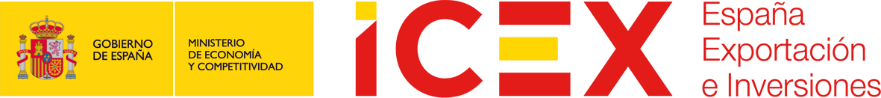 821
30,198
beneficiaries of the ICEX Scholarship Programme
Spanish company users with services granted in 2020.
141
57,709
training actions on market analysis, taking part in 8,038 business actions.
companies registered in the Virtual Classroom
50,924
870
queries resolved through the Ventana Global service, addressing the needs of 27,916 companies.
Industry reports and 465 country information documents, published on www.icex.es
69
40
Trade missions with participation in 145 business actions.
project managed by ICEX-Invest in Spain have helped to create 12,064 jobs.
10
Figures for 2020
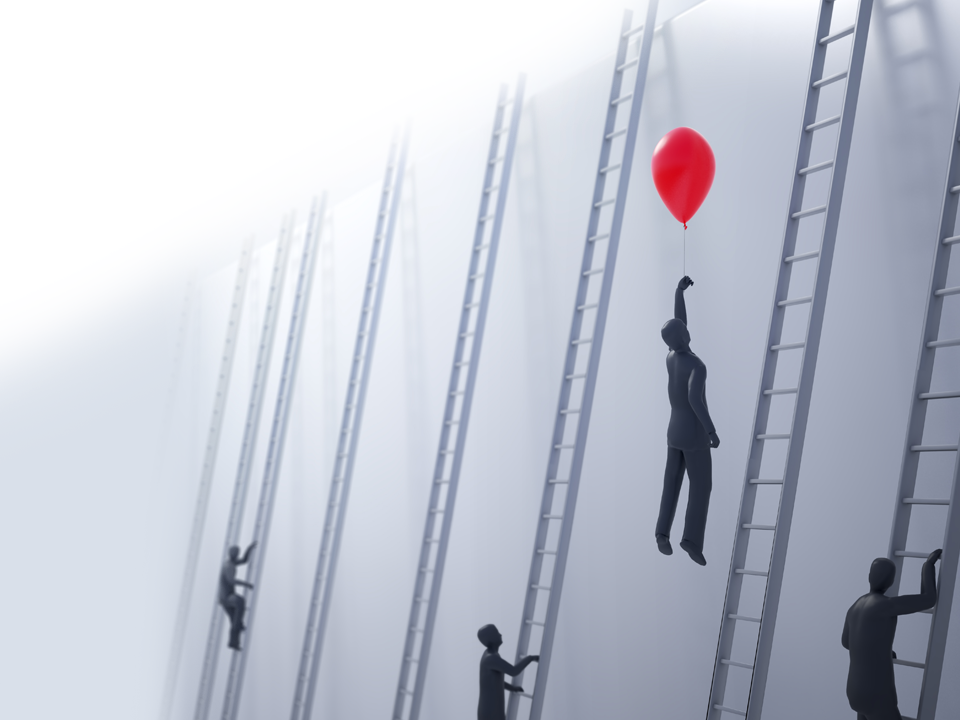 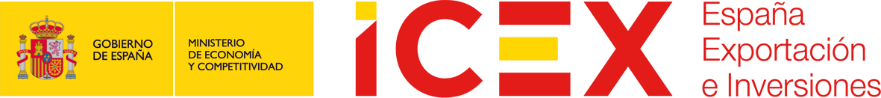 What do we offer?
Solutions for every company… 
    …to take their first steps.     …to consolidate exports.    …to start up operations or invest abroad.    …to attract investment to Spain. 
Information, advisory and training services
11
Services
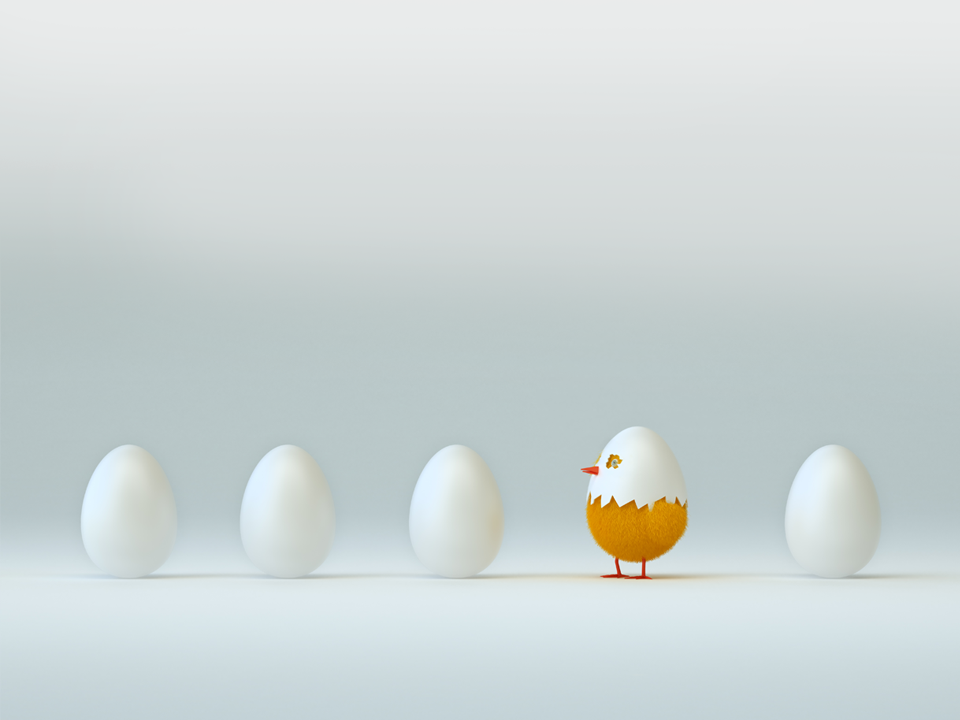 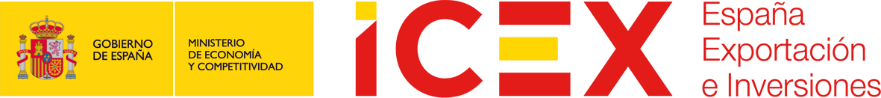 What will you need to do to start exporting?
If you have not yet taken the first steps,ICEX can help you as the starter point.
12
Starting out
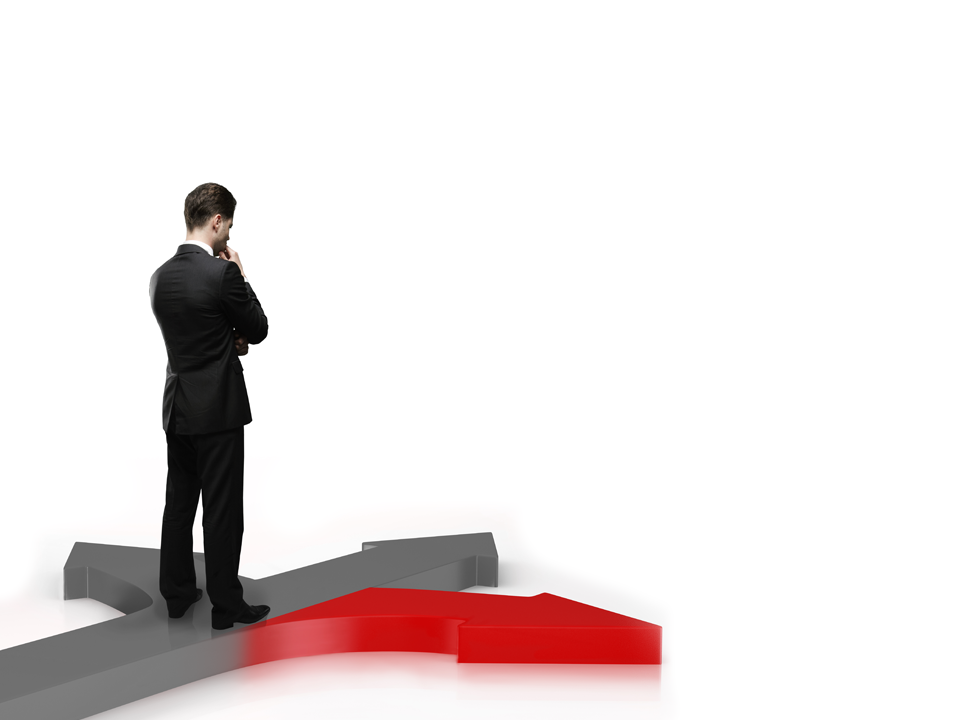 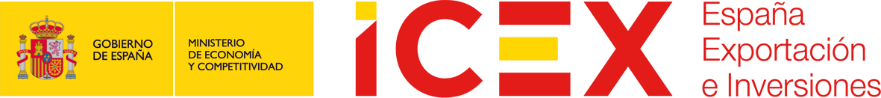 Draw up a strategy
ICEX Next can help you draw up the right strategy
Specialised professionals will help you set up a strategy for internationalisation and consolidation abroad. 
ICEX co-finances 50% of expenses, up to a maximum of 15,000 €. 
www.icex.es/icexnext
13
Starting out
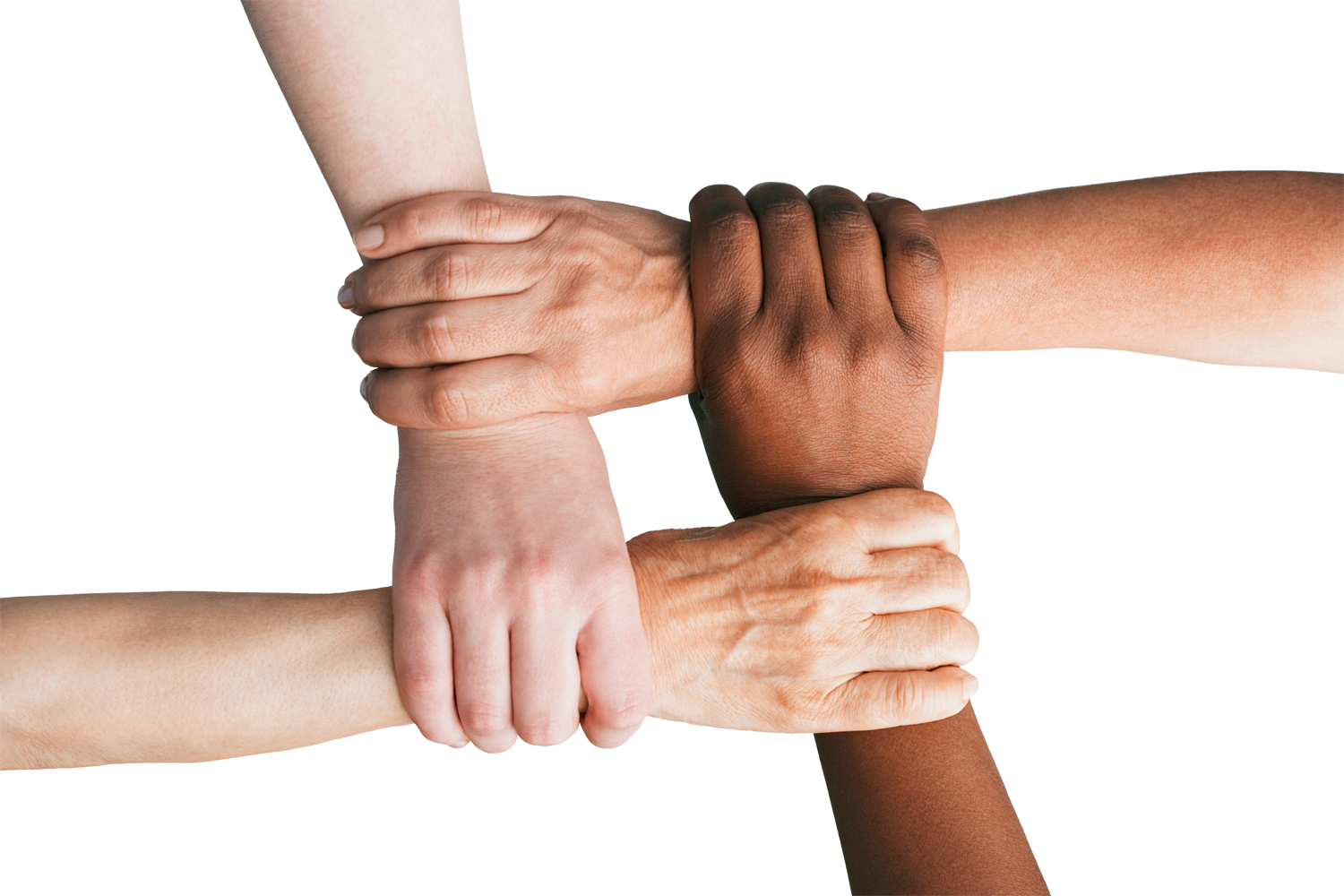 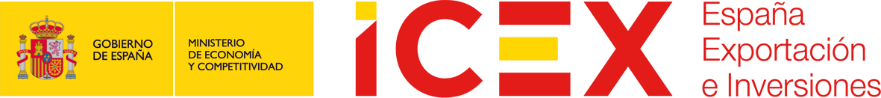 To consolidate exports
If you are already exporting and wish to consolidate your sales, ICEX can act as your partner and help you open up new markets.
14
Exports
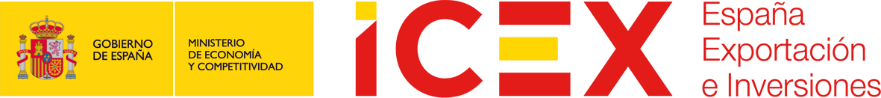 Promote your company
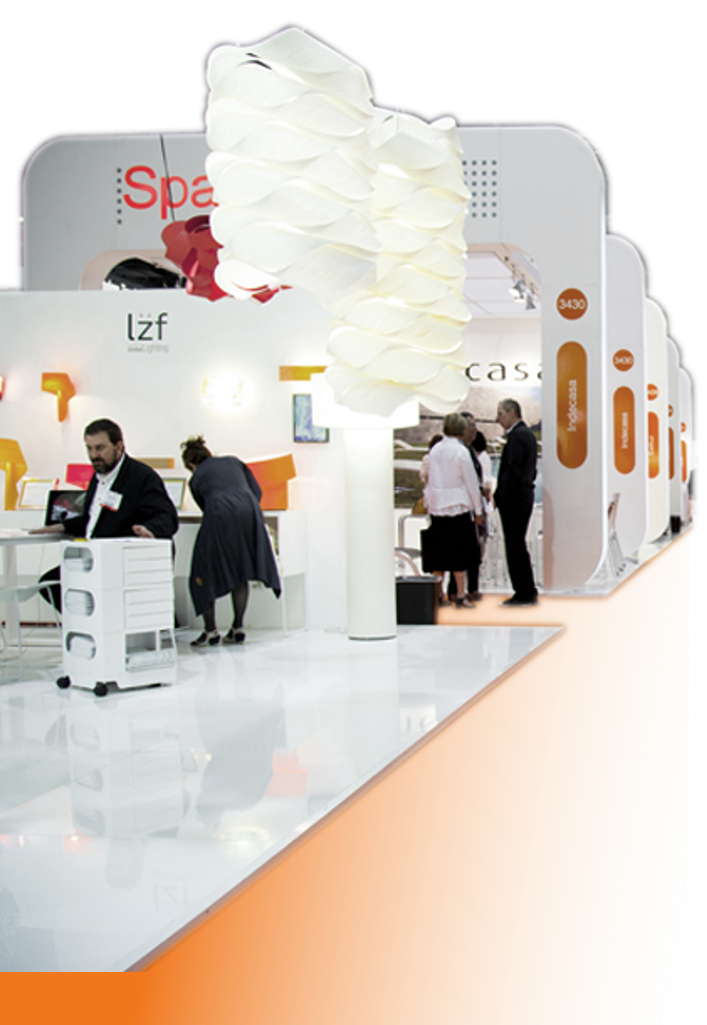 We can support you in carrying outpromotion actions abroad:
Participation in international trade fairs.
Trade missions and study trips.
We can call buyers and opinion leaders out to find out about your product.
Technical and commercial meetings. 
Promotion campaigns, public relations and promotional materials.
www.icex.es/actividades
15
Exports
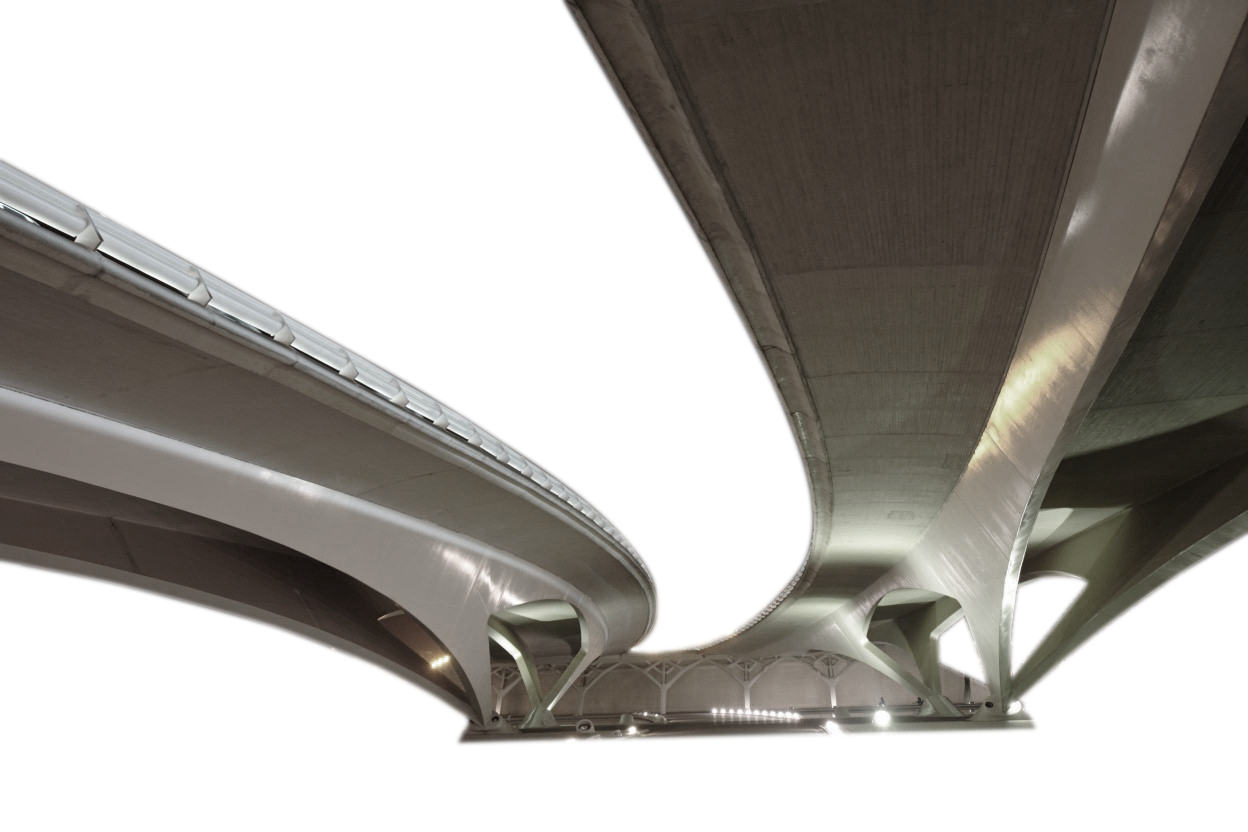 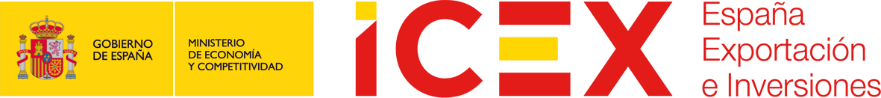 Bids in 
multilateral tenders
We promote the participation of Spanish companies in tenders funded by multilateral organizations for the procurement of goods, works and services
Updated information guides on organizations and market research. 
Identification of business opportunities (ICEX ON service).
Training (master degrees, advanced courses and NOOCs).
Promotional activities (multilateral partnerships meetings, seminars and conferences). 
Specialized support services, including guidance on tendering  processes.
www.icex.es/organismosmultilaterales
16
Exports
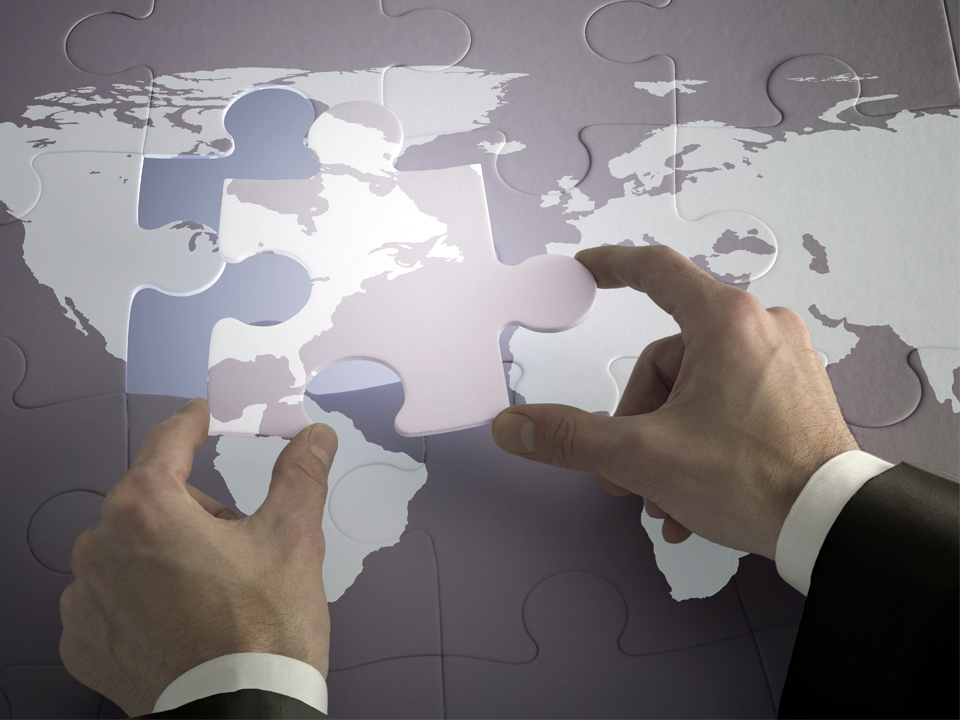 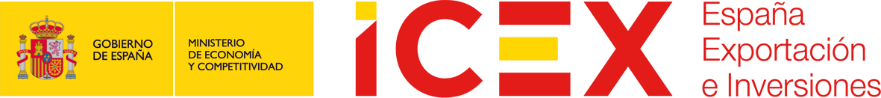 Setting upoperations abroad
If you plan to set up operations abroad, ICEX will promote your project and help you out.
17
Setting up operations
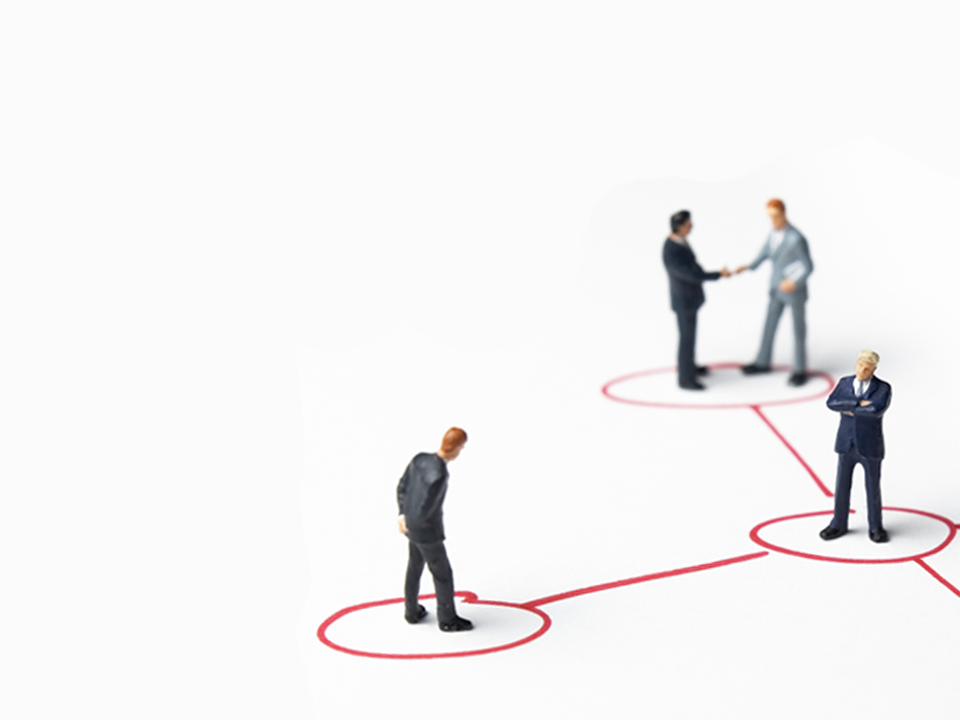 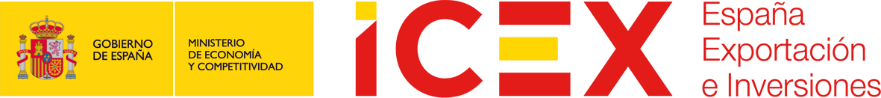 Finding partners
We organise Fora on Investment and Business Cooperation, and Business Meetings.
Identification of opportunities for investment      and cooperation. 
     Organisation of interviews with potential partners.
     Institutional support at the highest level. 
www.icex.es/actividades
18
Setting up operations
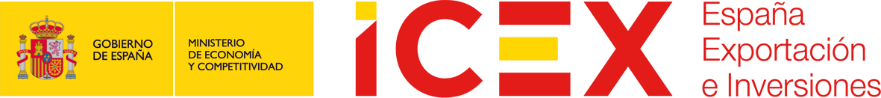 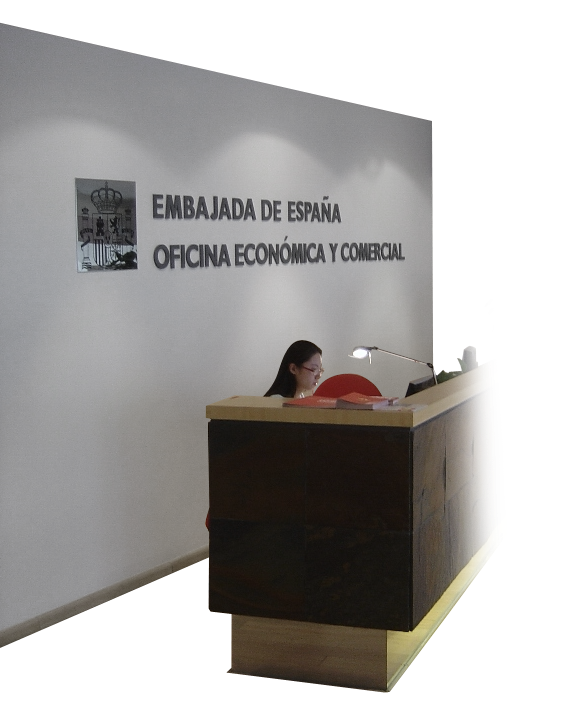 Helping youto set up operations
If you are in need of temporary infrastructure in the country of destination
Business Centres
Located in the Spanish network of Economic and Commercial Offices abroad.
Offices and meeting rooms available for rent.
Customised advice.
Administrative and logistics support.
www.icex.es/suoficinaenelexterior
Desafía Programme
Facilitates the entry of Spanish SMEs into the world’s most innovative technological ecosystems so they can grow as entrepreneurs. 
https://www.desafia.gob.es/
19
Setting up operations
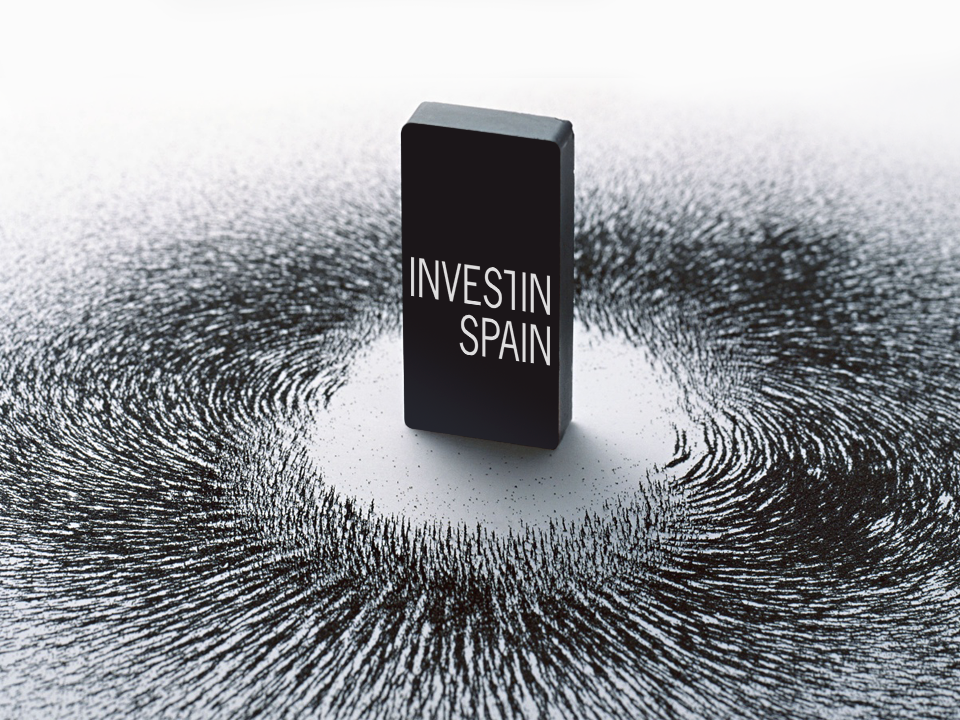 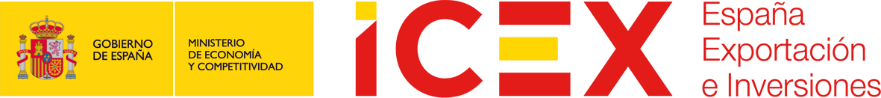 How to attract foreign investment and funding for projects in Spain
Through Invest in Spain, we help find foreign investment and offer advice:
     Building the right climate for investment.
     Transmitting an image of Spain as a competitive country      with high-level human and technological resources.
www.investinspain.org
20
Foreign investment
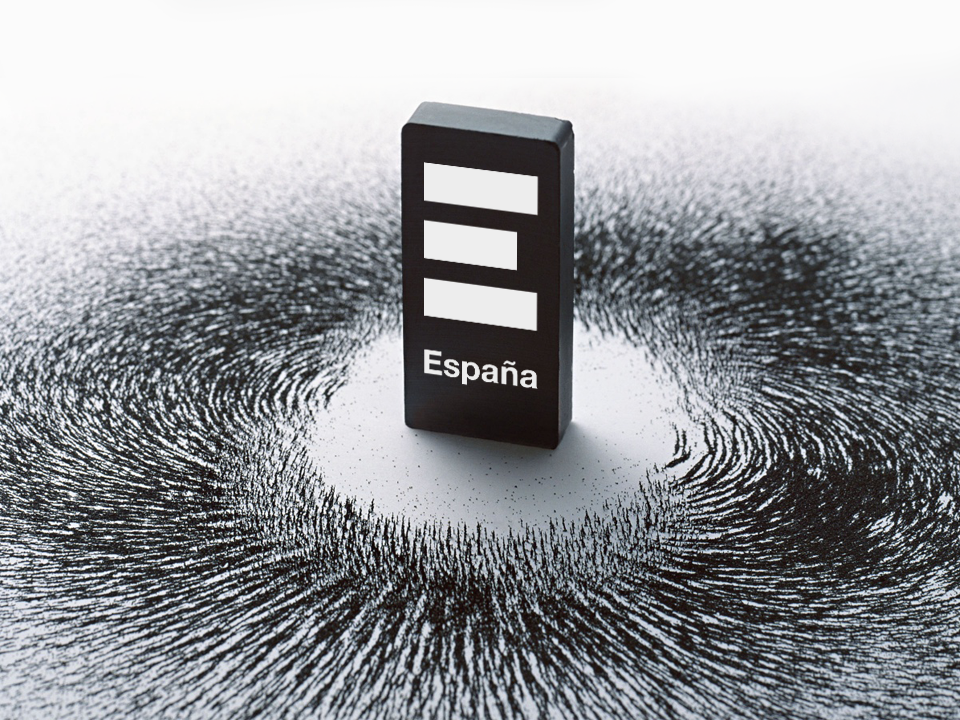 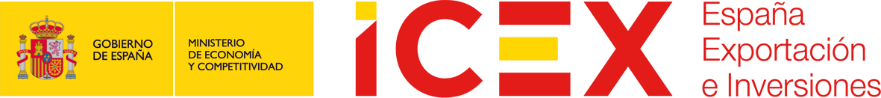 Services to attract investment and funding
Identification of foreign investors and potential partners in Spain.
Organisation and coordination of visits and inbound missions.
Support in finding finance for joint investments.
Drafting of opinion surveys, and business climate analyses.
Search for regional and sectorial aid and incentives.
Creation of an Investor Network.
www.investinspain.org
21
Foreign investment
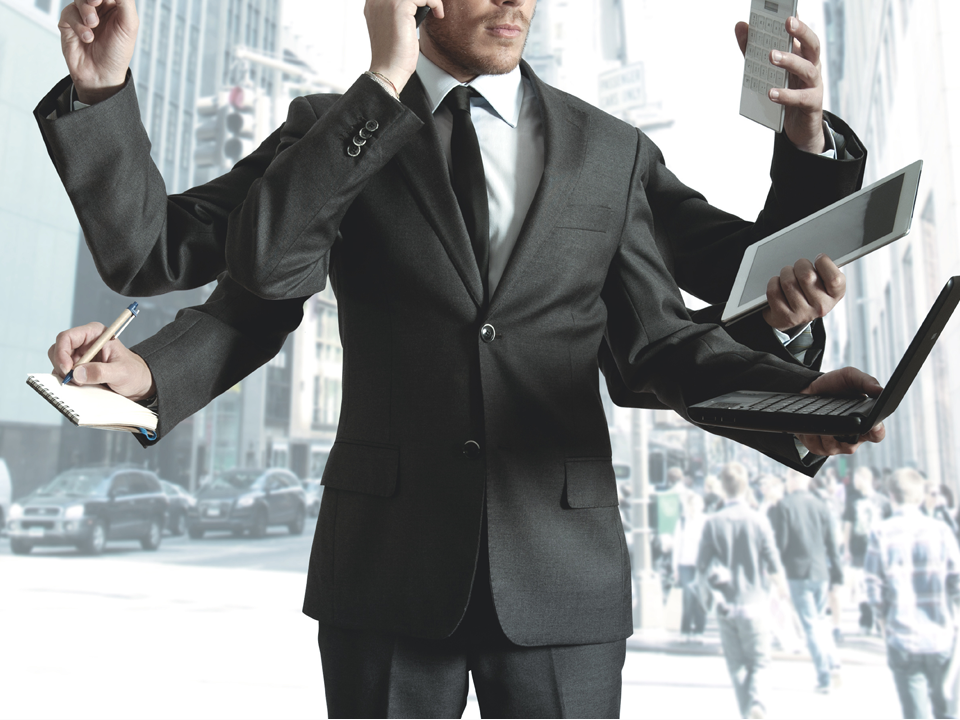 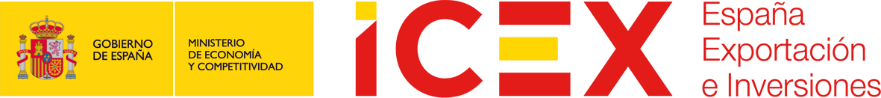 For every phase of the internationalisation process
ICEX provides full services related to:  
     Information.
     Advice.
     Training.
22
Full services
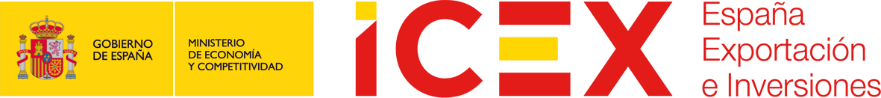 Full information
on foreign markets
www.icex.es: the most widely-consulted Spanish-language Internet portal on internationalisation.
oficinascomerciales.es: with specialised information on the more than 150 markets covered by the Spanish network of Economic and Commercial Offices abroad.
emarketservices.es: facilitates the use of electronic markets.
comercio.es: with other services from theSecretary of State for Trade.
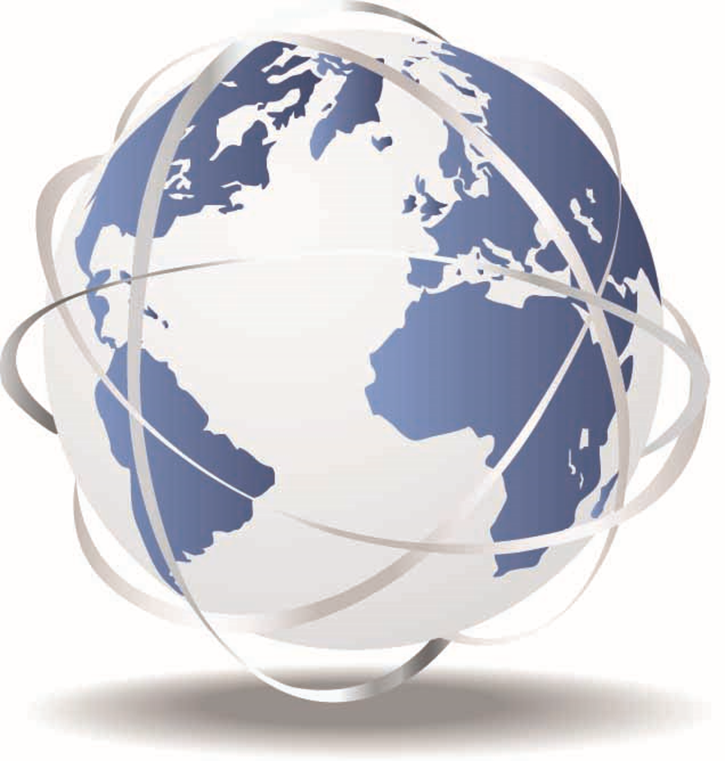 23
Information
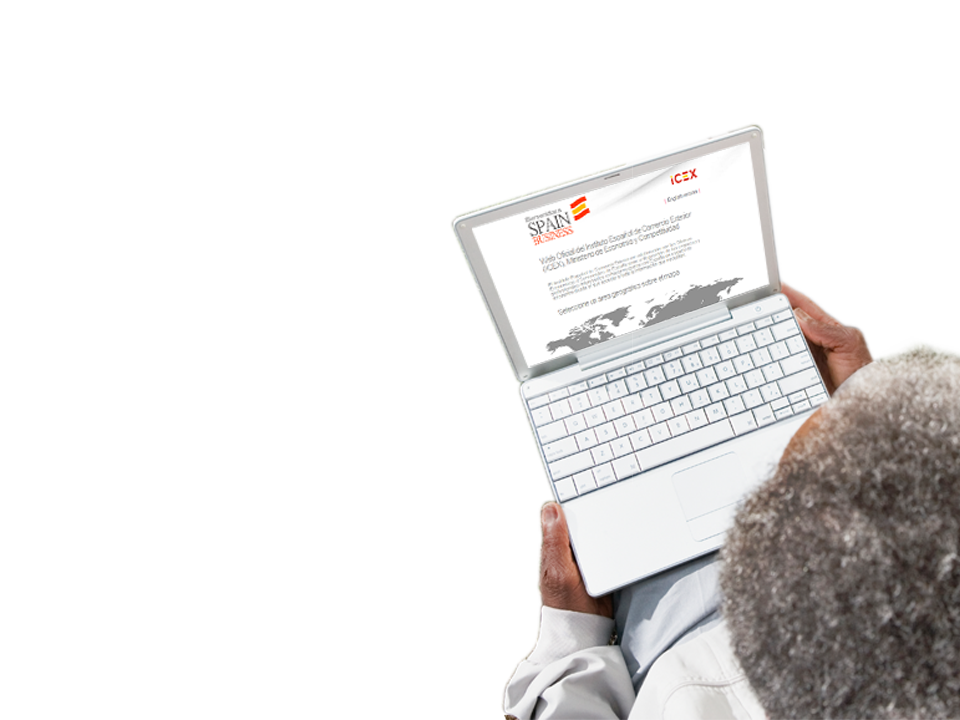 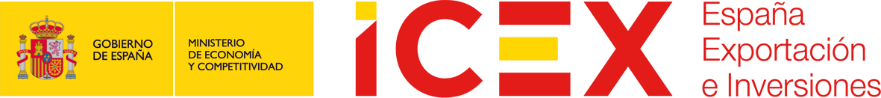 And portals where foreign companies can find out aboutSpanish products

www.spainbusiness.com
www.foodswinesfromspain.com
www.interiorsfromspain.com
www.audiovisualfromspain.com
24
Information
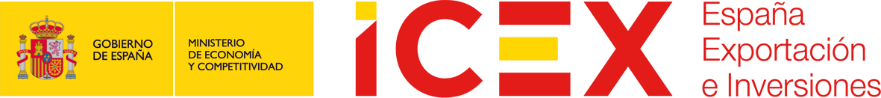 With publications and multimedia content
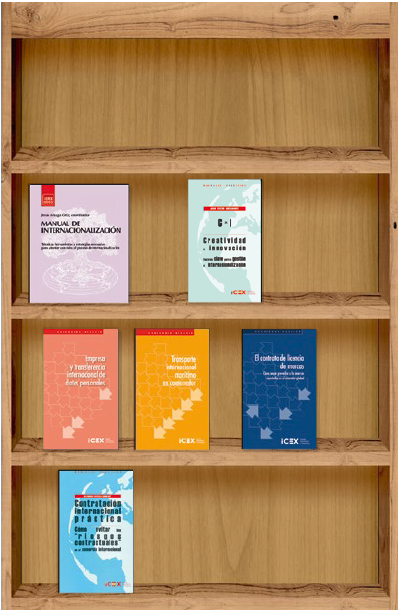 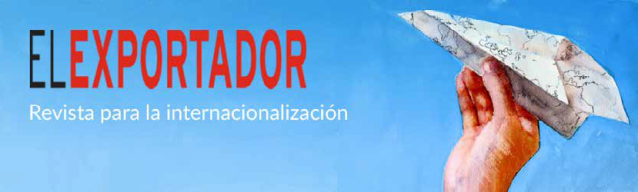 ICEX publications
More than 4,000 publications (international trade, manuals, business guides, country data).

www.icex.es/publicaciones


ICEX El Exportador
An on-line journal on internationalisation with news, reports, market information, videos and all the latest business topics.
www.icex.es/elexportador
25
Information
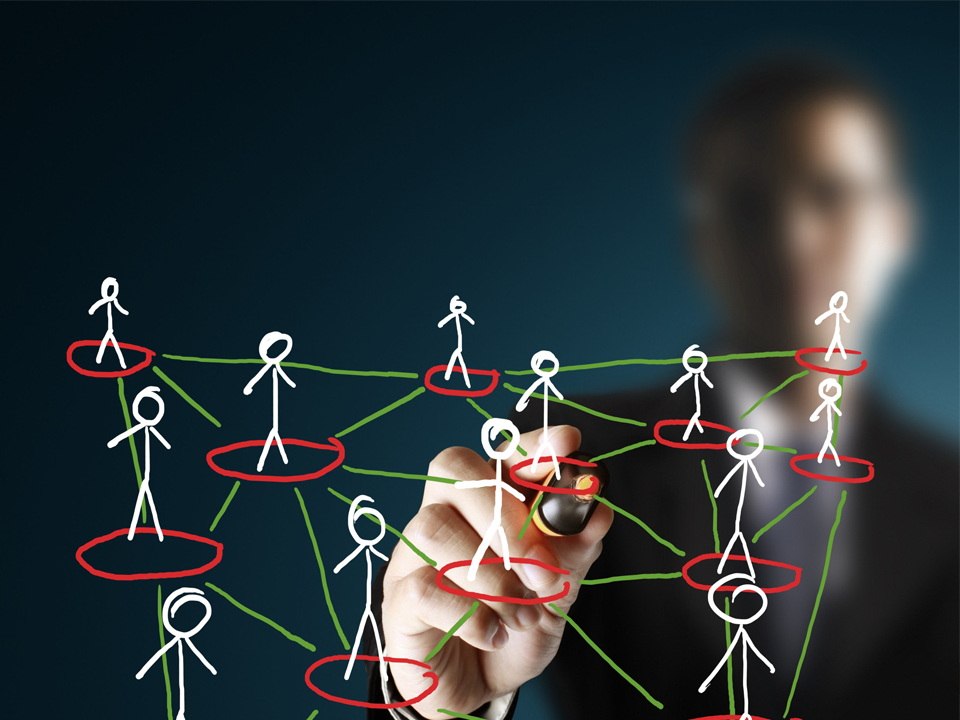 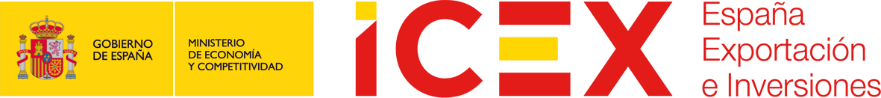 Find new business opportunities
The Business Opportunities Service provides updated information on demand for Spanish products and services, and on possible investment openings abroad.
www.icex.es/oportunidades
26
Information
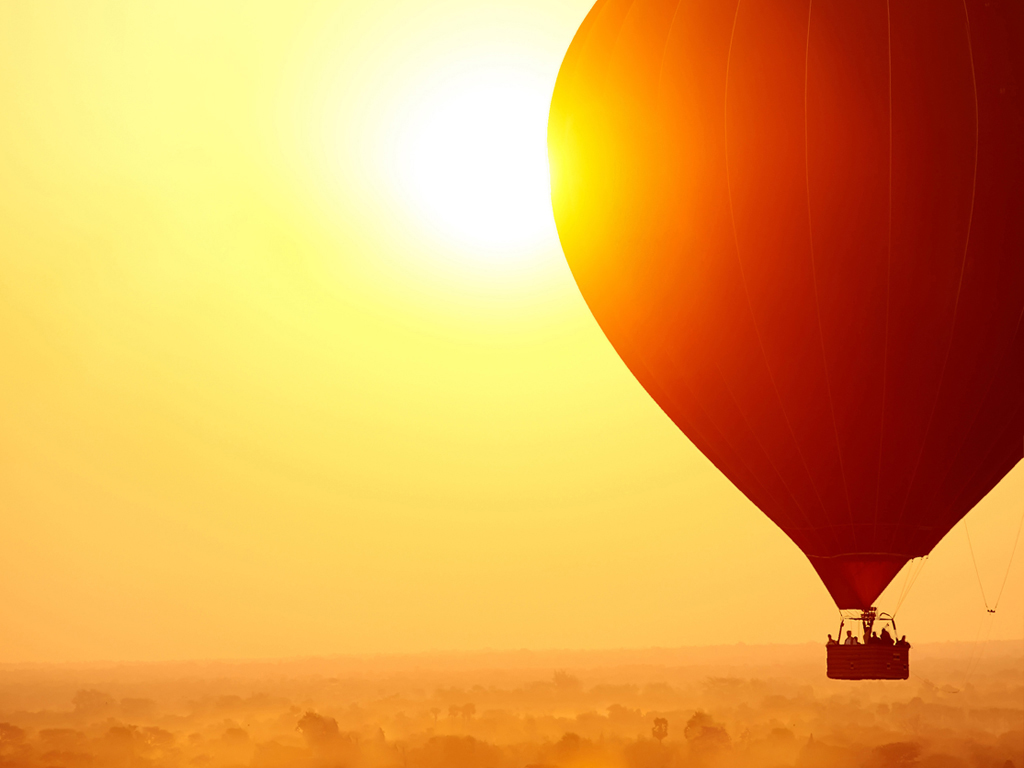 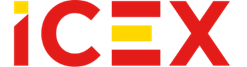 Ventana Global
Ventana Global combines all the services and knowledge of the Spanish State Administration to help promote business internationalisation.

(+34) 913 497 100 | informacion@icex.es

A single, direct channel providing access to the resources of the Secretary of State for Trade, CDTI, CESCE, COFIDES, ENISA, ICEX and ICO.
27
Advisory Services
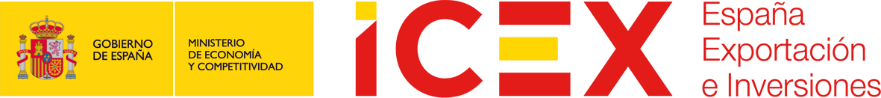 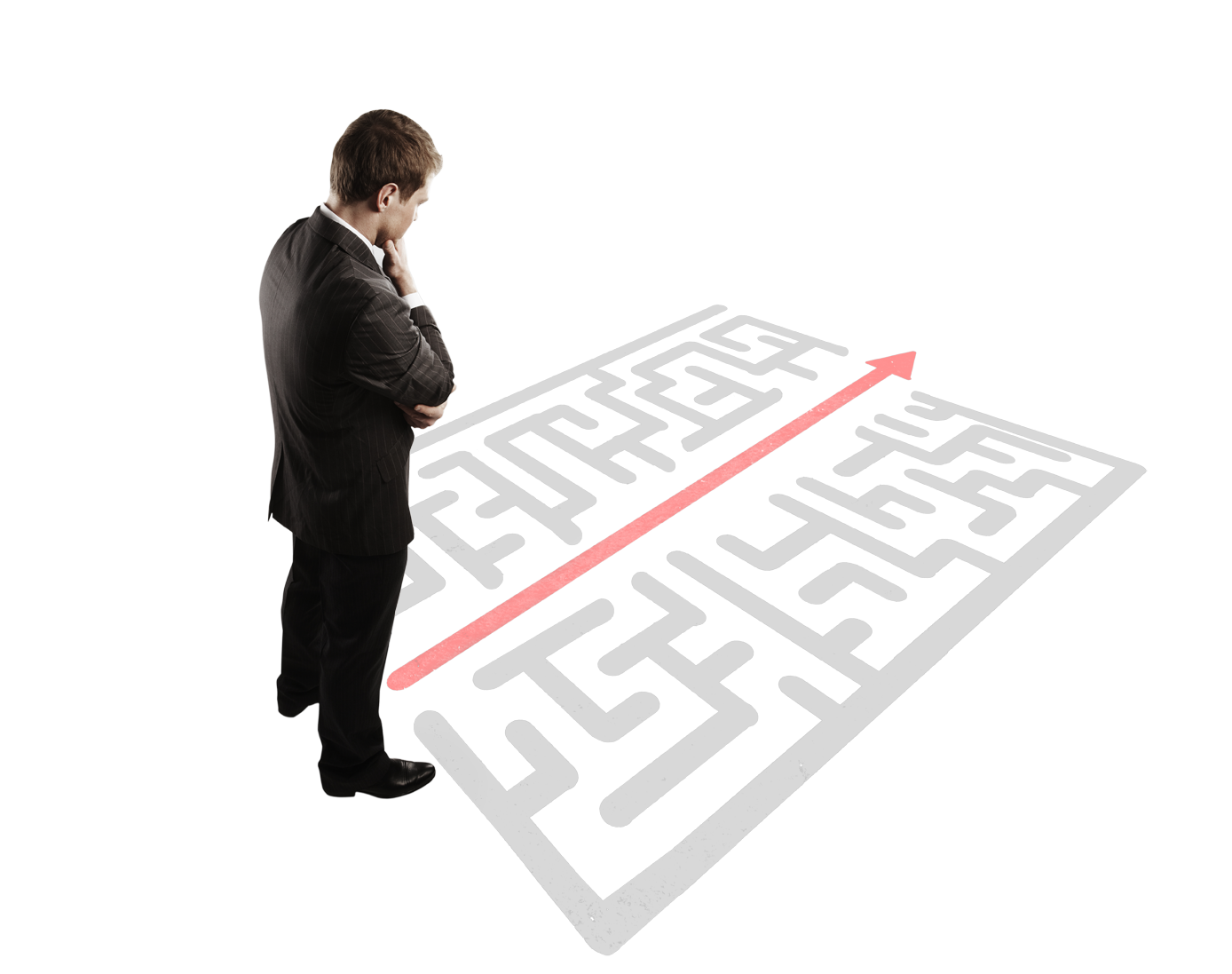 Customised services
ICEX provides customised advice and support, subject to a fee, through the Spanish network of Economic and Commercial Offices.
Customised information on foreign markets. 
Organisation of business meetings.
Identification of potential trade partners. 
Logistics support.
Inbound missions.
With guaranteed quality control.
www.icex.es/serviciospersonalizados
28
Advisory services
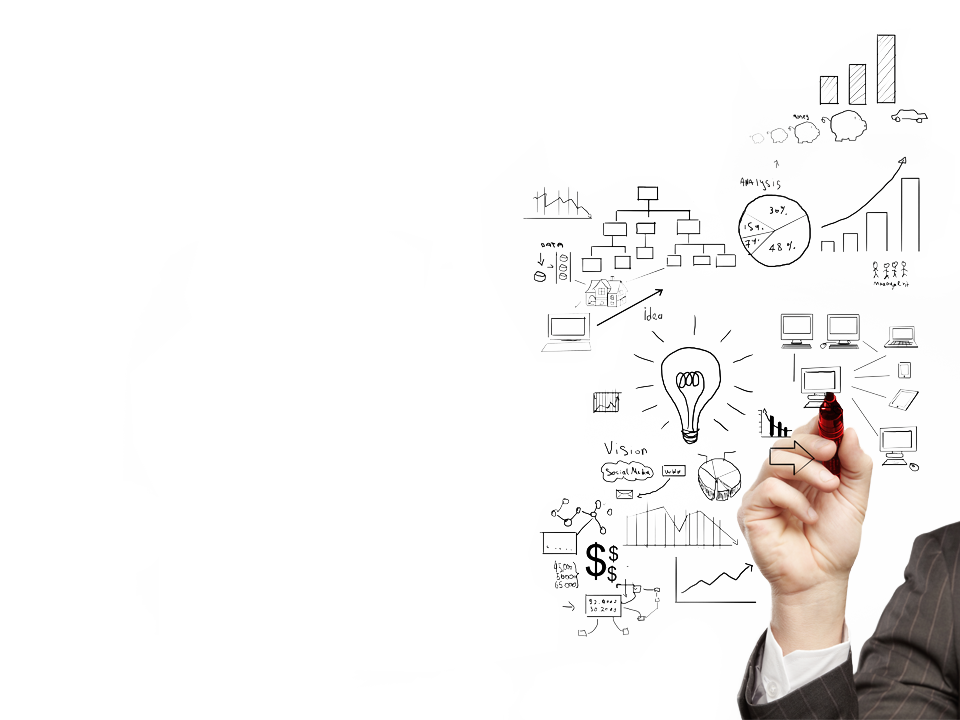 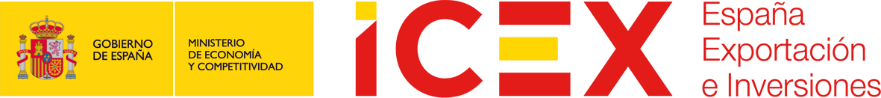 Advice 
on investments
To optimise your investment abroad

Advice on investments abroad.
Customised feasibility study, subject to a fee.
Assistance on funding for setting up operations abroad. ICEX will direct your company towards public and private sources of finance for your project, such as the Pyme-Invierte programme.
www.icex.es/asesoramientoinversiones
www.icex.es/pymeinvierte
29
Advisory services
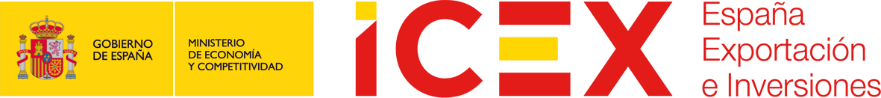 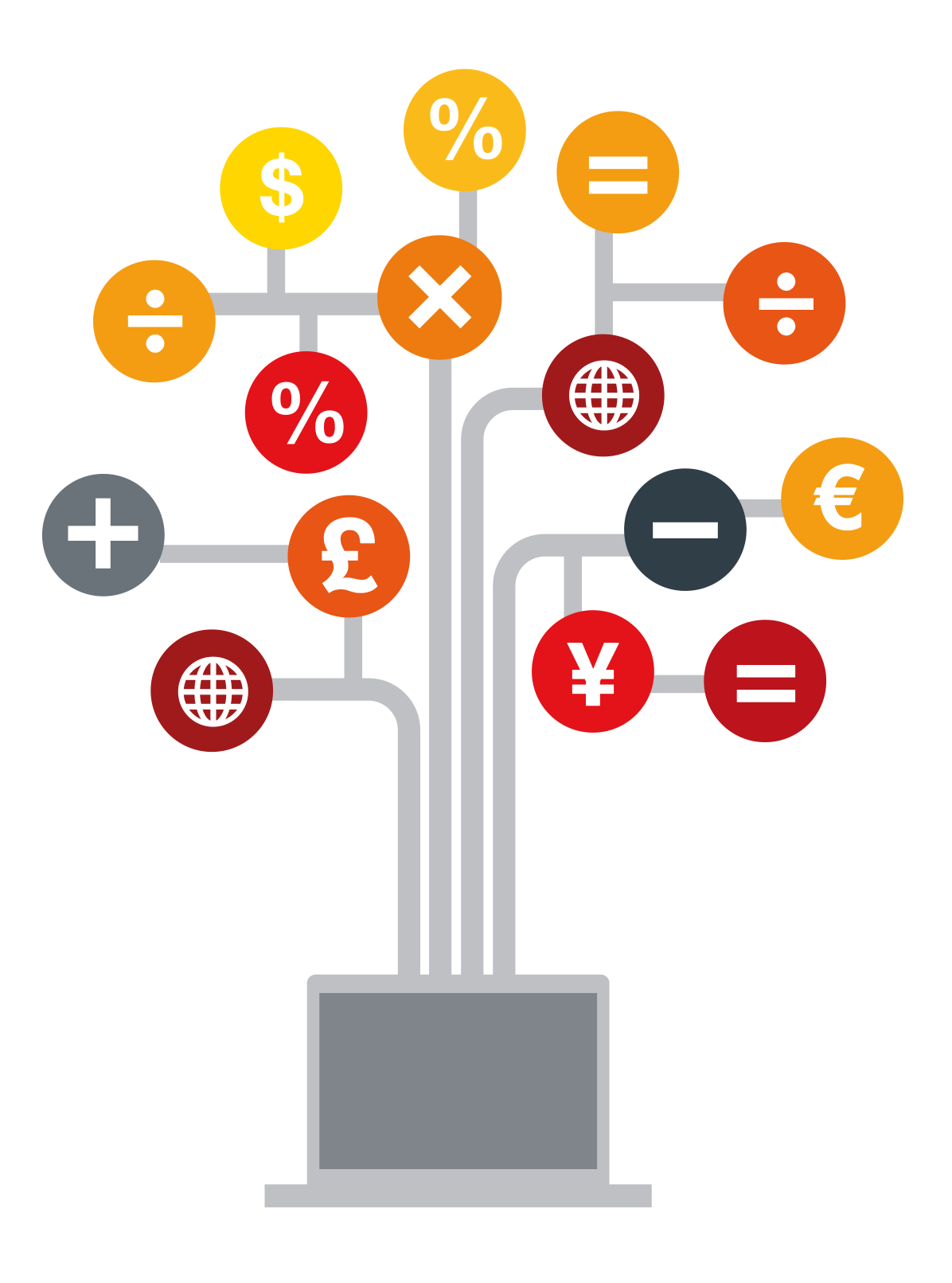 Simulator of costs for creating a company abroad
In just a few seconds, you can calculate the cost of setting up your company in 100 markets.

Approximate start-up cost.
Comparison with other similar countries.
Amounts in local currency, euros or dollars.
Investment climate.
Full market information.
www.icex.es/simuladordecostes
30
Advisory services
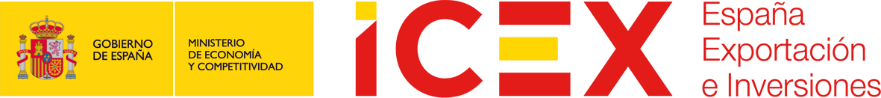 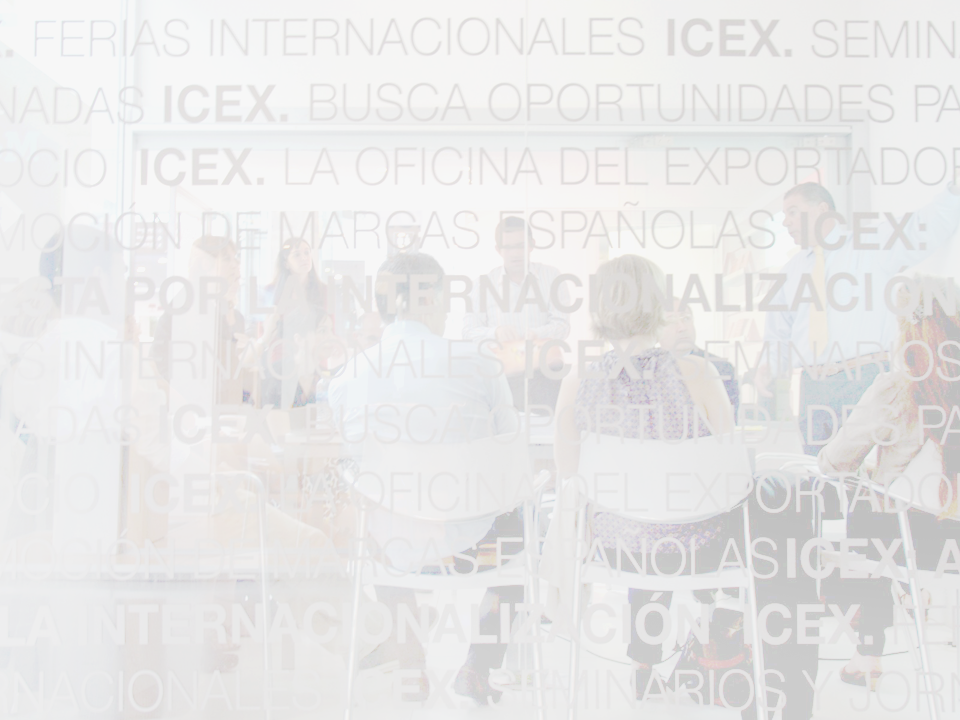 Training in internationalisation
Because human capital is key in the process of internationalisation
Seminars and training sessions throughout Spain.
www.icex.es/actividades
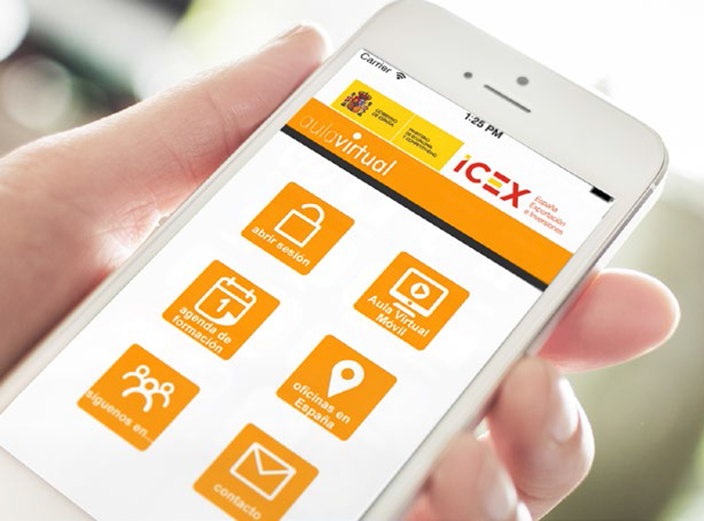 E-learning services through the Virtual Classroom.
www.icex.es/aulavirtual
Internships on internationalisation:
285 interns received training in Commercial Offices in 2020.
www.icex.es/becas
Specialised trainingwith ICEX-CECO programmes.
www.ceco.es
31
Training
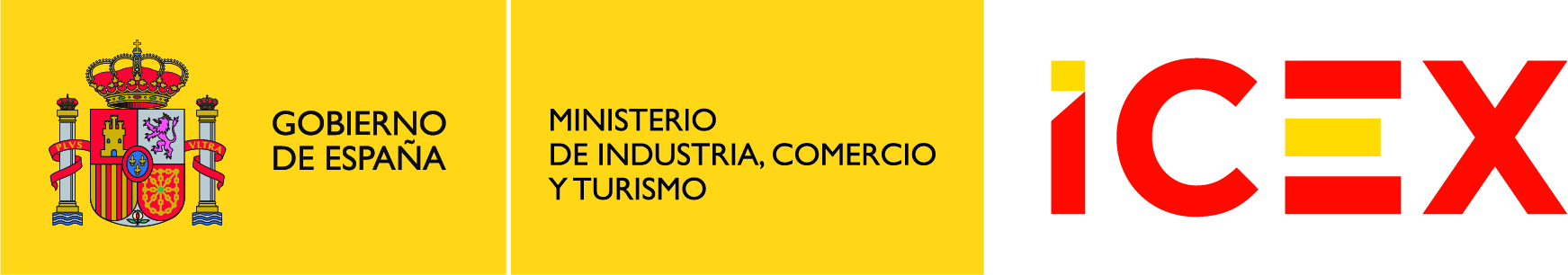 Thank you for your attention
www.icex.es
(+34) 913 497 100